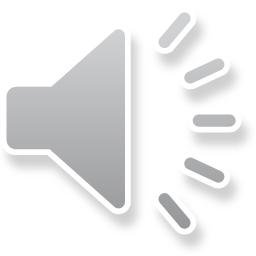 员工转正
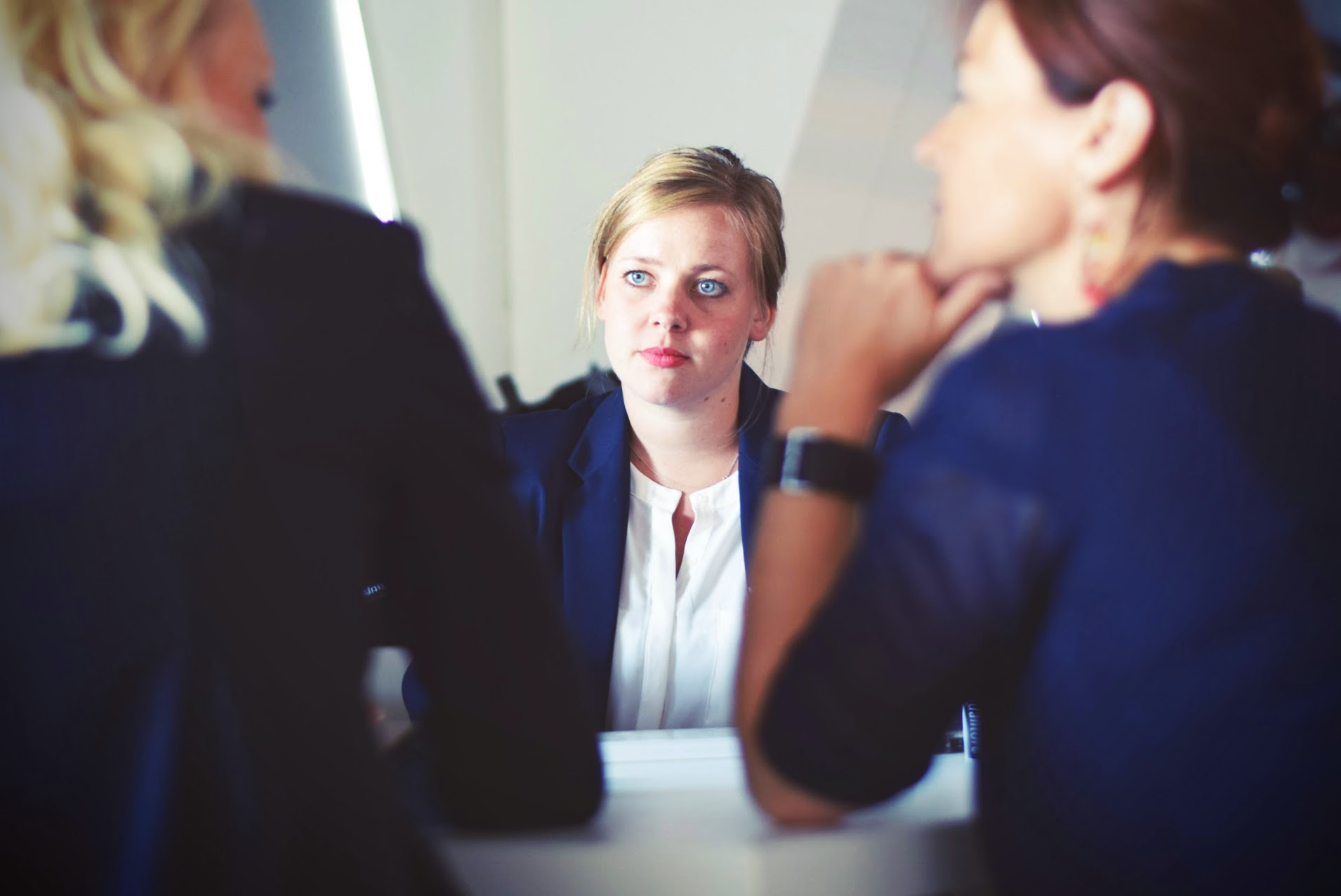 2021
述职报告
专业·严谨·创新·勤奋
时间：2021.x
汇报人：PPT汇
年度工作概述
目录
CONTENTS
成功项目展示
经验与不足
未来工作计划
01 年度工作概述
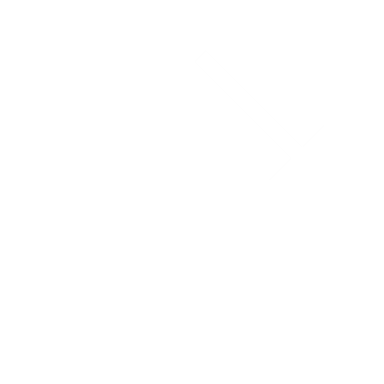 项  目  概  述
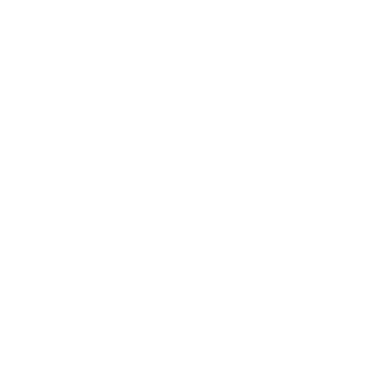 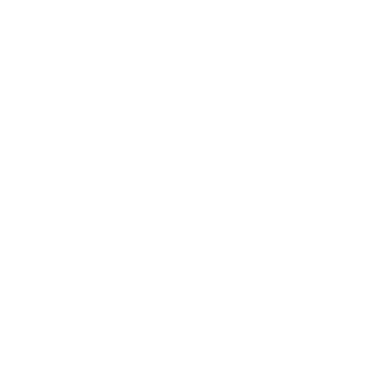 项目概述三
项目概述四
项目概述二
请在这里输入您的文字请在这里输入您的文字请在这里输入您的文字
本课题具有较高的学术研究价值，可以某某某研究提供相应的理论基础。
本课题能有效地提高工作效率，降低成本，经济效益比较明显。
本课题能有效地提高工作效率，降低成本，经济效益比较明显。
项目概述一
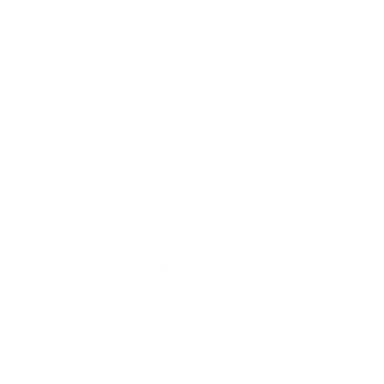 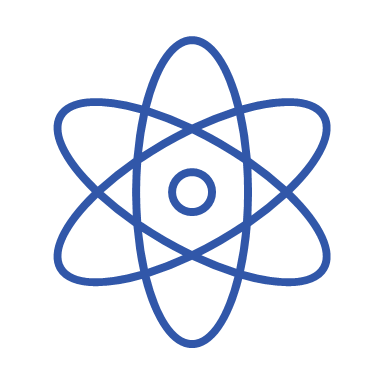 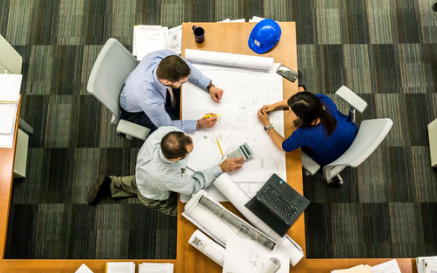 项目一
项目三
项目二
项目四
请在这里输入您的文字内容请在这里输入您的文字内容请在这里输入您的文字内容
请在这里输入您的文字内容请在这里输入您的文字内容请在这里输入您的文字内容
请在这里输入您的文字内容请在这里输入您的文字内容请在这里输入您的文字内容
请在这里输入您的文字内容请在这里输入您的文字内容请在这里输入您的文字内容
1
2
3
请在这里输入您的文字内容请在这里输入您的文字内容请在这里输入您的文字内容
输入您的文字
输入您的文字
输入您的文字
输入您的文字
请在这里输入您的文字内容请在这里输入您的文字内容请在这里输入您的文字内容
请在这里输入您的文字内容请在这里输入您的文字内容请在这里输入您的文字内容
请在这里输入您的文字内容请在这里输入您的文字内容请在这里输入您的文字内容
请在这里输入您的文字内容请在这里输入您的文字内容请在这里输入您的文字内容
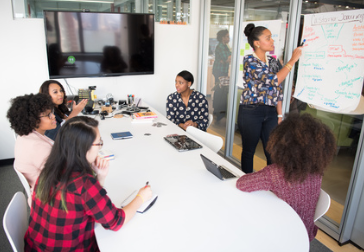 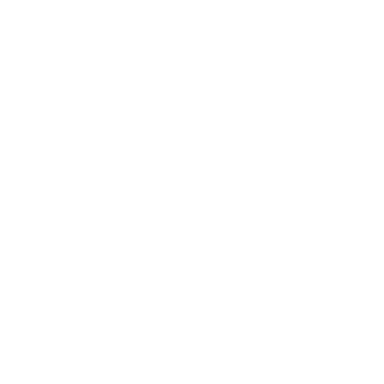 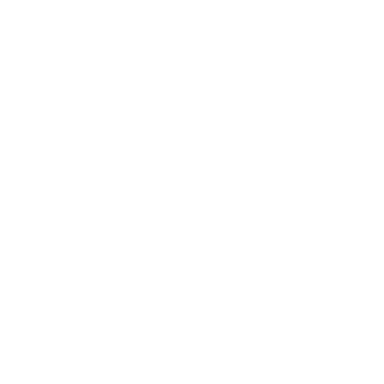 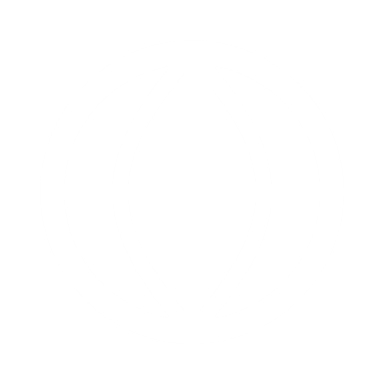 输入您的文字
输入您的文字
2
4
在实际运作中，常常遇到某某问题且有愈发严重的态势，形势倒逼我们不得不进行重视该问题
在实际运作中，常常遇到某某问题且有愈发严重的态势，形势倒逼我们不得不进行重视该问题
02 成功项目展示
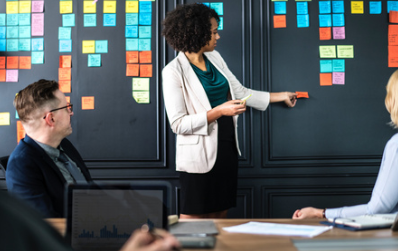 请在这里输入段落文本内容请在这里输入段落文本内容
请在这里输入段落文本内容请在这里输入段落文本内容
请在这里输入段落文本内容请在这里输入段落文本内容
工作亮点
工作亮点
工作亮点
请在这里输入段落文本内容请在这里输入段落文本内容
请在这里输入段落文本内容请在这里输入段落文本内容
请在这里输入段落文本内容请在这里输入段落文本内容
使用群体的壮大
细分市场存在空白
海东市虽然同行众多，但是专做某某项目的商家却很少，而客户均需到省城才能享受该服务。
根据某某管理所提供的权威信息，近年新车登记量以每年8%数量增长，年登记量1.2万台以上。
客  户发  展
消费者日趋理性
地理位置较好
近两年由于媒体的宣传，消费者日趋理性，选择做某项目的人越来越多。
本市距省城最近的服务店也需要120公里，本地建一个将享有较好的地理位置条件。
1
2
3
4
请在这里输入段落文本内容请在这里输入段落文本内容
工作完成亮点一
工作完成亮点二
工作完成亮点三
工作完成亮点四
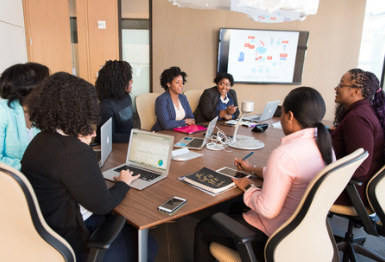 请在这里输入段落文本内容请在这里输入段落文本内容
请在这里输入段落文本内容请在这里输入段落文本内容
请在这里输入段落文本内容请在这里输入段落文本内容
请在这里输入段落文本内容请在这里输入段落文本内容
工作进度
工作进度
工作进度
工作进度
请在这里输入段落文本内容请在这里输入段落文本内容
请在这里输入段落文本内容请在这里输入段落文本内容
请在这里输入段落文本内容请在这里输入段落文本内容
请在这里输入段落文本内容请在这里输入段落文本内容
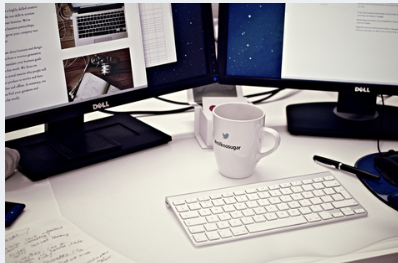 请在这里输入段落文本内容请在这里输入段落文本内容
请在这里输入段落文本内容请在这里输入段落文本内容
请在这里输入段落文本内容请在这里输入段落文本内容
请在这里输入段落文本内容请在这里输入段落文本内容
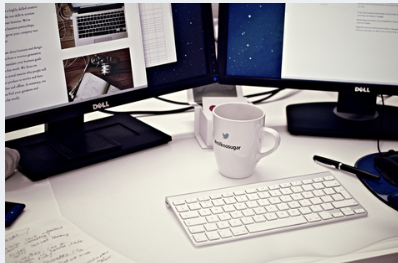 工作完成进度
工作完成进度
工作完成进度
请在这里输入段落文本内容请在这里输入段落文本内容
请在这里输入段落文本内容请在这里输入段落文本内容
请在这里输入段落文本内容请在这里输入段落文本内容
1
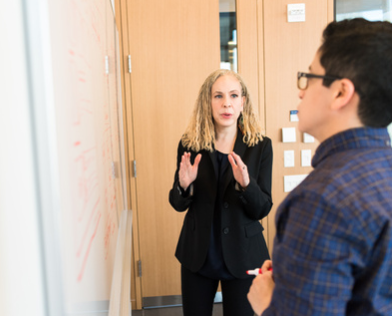 2
3
工作完成进度
工作完成进度
工作完成进度
工作完成进度
请在这里输入段落文本内容请在这里输入段落文本内容
请在这里输入段落文本内容请在这里输入段落文本内容
请在这里输入段落文本内容请在这里输入段落文本内容
请在这里输入段落文本内容请在这里输入段落文本内容
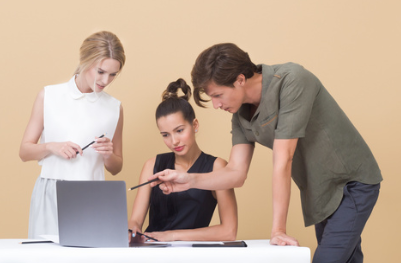 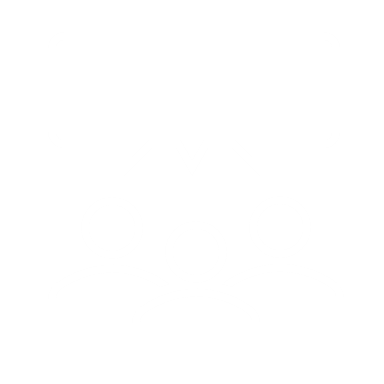 03 经验与不足
您的内容打在这里，或者通过复制您的文本后，在此框中选择粘贴，并选择只保留文字。
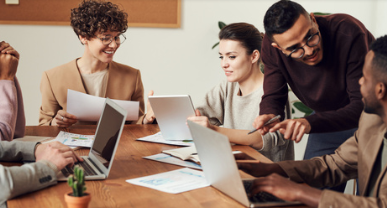 单击此处输入标题
您的内容打在这里，或者通过复制您的文本后，在此框中选择粘贴，并选择只保留文字。
您的内容打在这里，或者通过复制您的文本后，在此框中选择粘贴，并选择只保留文字。
文字说明
文字说明
文字说明
文字说明
添加您的关键性描述文字说明添加您的关键性描述文字说明
添加您的关键性描述文字说明添加您的关键性描述文字说明
添加您的关键性描述文字说明添加您的关键性描述文字说明
添加您的关键性描述文字说明添加您的关键性描述文字说明
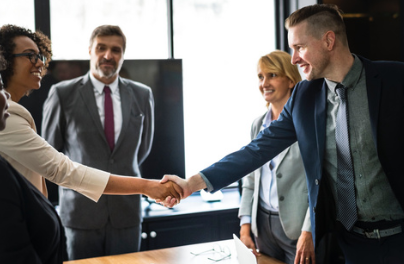 文字说明
文字说明
文字说明
文字说明
添加您的关键性描述文字说明添加您的关键性描述文字说明添加您的关键性描述文字说明添加说明
添加您的关键性描述文字说明添加您的关键性描述文字说明添加您的关键性描述文字说明添加说明
添加您的关键性描述文字说明添加您的关键性描述文字说明添加您的关键性描述文字说明添加说明
添加您的关键性描述文字说明添加您的关键性描述文字说明添加您的关键性描述文字说明添加说明
文字说明
文字说明
文字说明
文字说明
文字说明
添加您的关键性描述文字说明添加您的关键性描述文字说明添加您的关键性描述文字说明添加说明
添加您的关键性描述文字说明添加您的关键性描述文字说明添加您的关键性描述文字说明添加说明
添加您的关键性描述文字说明添加您的关键性描述文字说明添加您的关键性描述文字说明添加说明
添加您的关键性描述文字说明添加您的关键性描述文字说明添加您的关键性描述文字说明添加说明
添加您的关键性描述文字说明添加您的关键性描述文字说明添加您的关键性描述文字说明添加说明
04 未来工作计划
输入您的标题
输入您的标题
输入您的标题
请在这里输入段落文本内容请在这里输入段落文本内容请
请在这里输入段落文本内容请在这里输入段落文本内容请
请在这里输入段落文本内容请在这里输入段落文本内容请
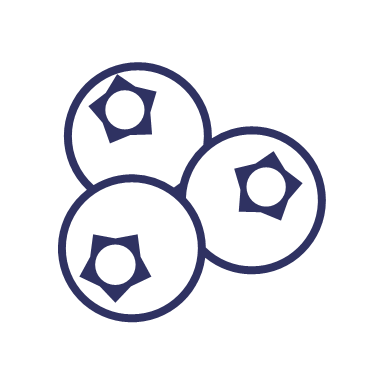 输入您的标题
输入您的标题
工  作计  划
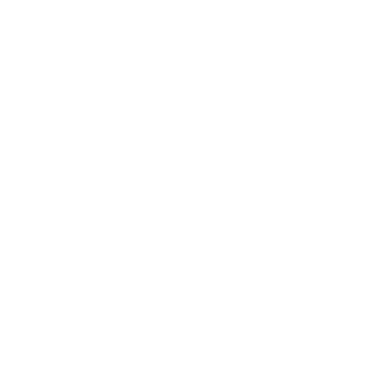 请在这里输入段落文本内容请在这里输入段落文本内容请
请在这里输入段落文本内容请在这里输入段落文本内容请
3
坚持入门、中端、高端三款产品同步发力，满足不同层次需求的消费者的理念。
1
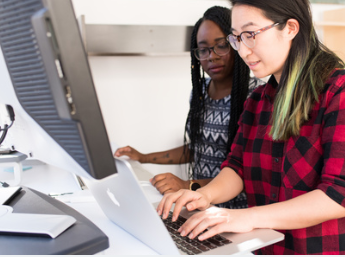 2
4
加大到网络渠道的投入，天猫和京东旗舰店销售额力争上升到30%。
在某某市场方面继续发力，在未来三年培养成公司主要收入来源。
在某某市场方面继续发力，在未来三年培养成公司主要收入来源。
管理不足
工  作  不  足
完成论文的设计工作完成论文的设计工作完成论文的设计工作完成论文的设计工作完成论文的设计工作
执行不足
试制出测试样机试制出测试样机试制出测试样机试制出测试样机试制出测试样机试制出测试样机
专业不足
制作出设计报告制作出设计报告制作出设计报告制作出设计报告制作出设计报告制作出设计报告
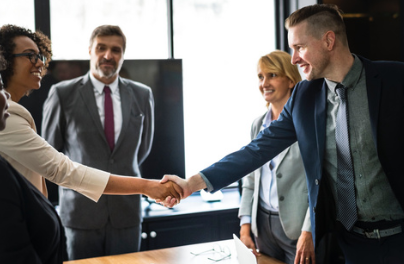 输入您的标题
输入您的标题
输入您的标题
工作总结
添加您的关键性描述文字说明添加您的关键性描述文字说明添加您的关键性描述文字说明添加说明
添加您的关键性描述文字说明添加您的关键性描述文字说明添加您的关键性描述文字说明添加说明
添加您的关键性描述文字说明添加您的关键性描述文字说明添加您的关键性描述文字说明添加说明
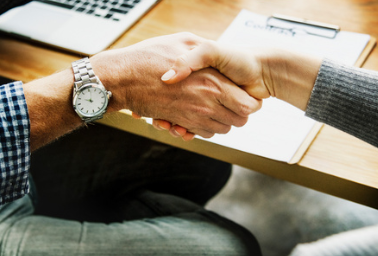 演示完毕
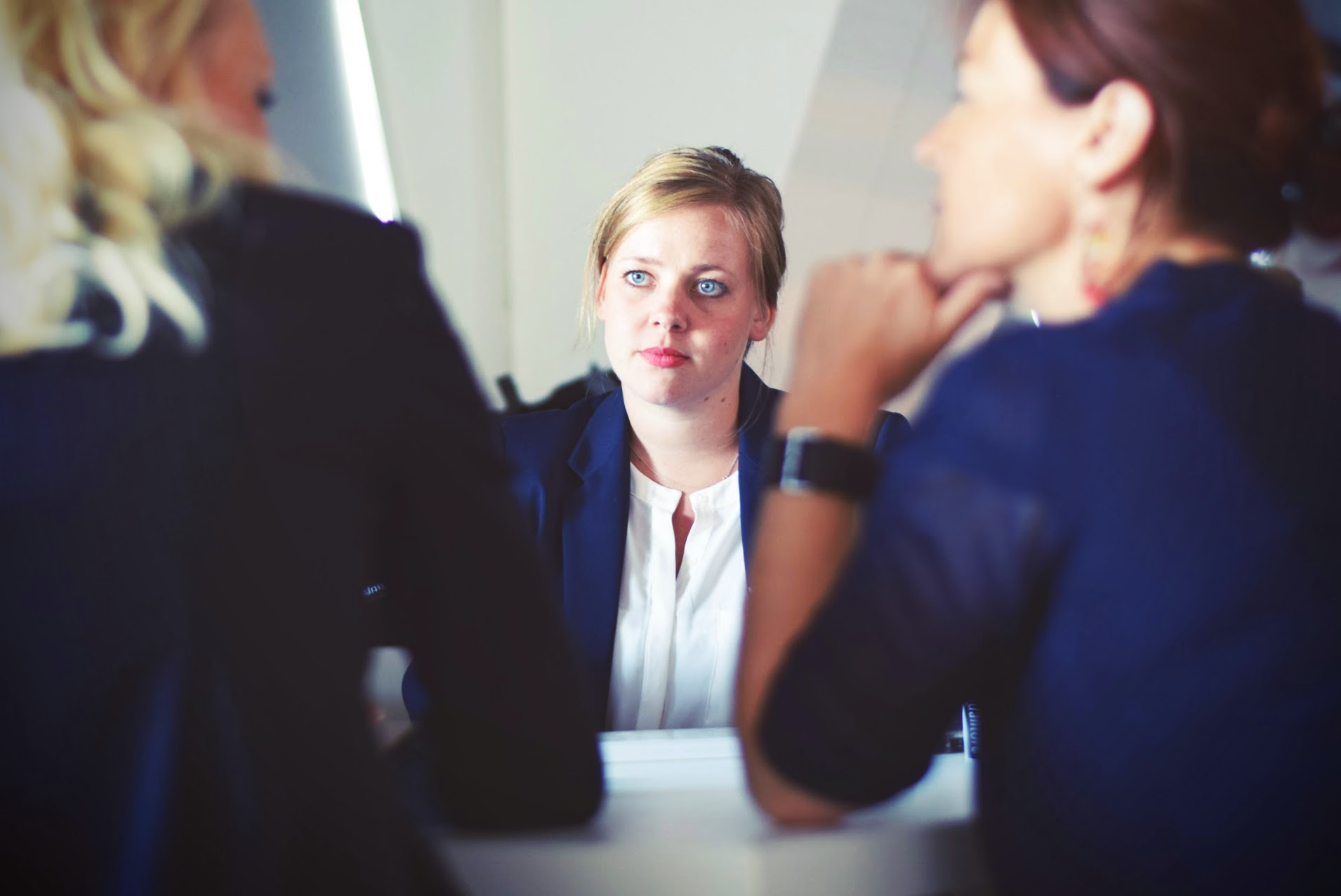 2021
谢谢观看
专业·严谨·创新·勤奋
时间：2021.x
汇报人：PPT汇
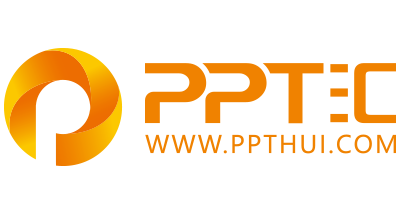 上万精品PPT模板全部免费下载
PPT汇    www.ppthui.com
PPT模板下载：www.ppthui.com/muban/            行业PPT模板：www.ppthui.com/hangye/
工作PPT模板：www.ppthui.com/gongzuo/         节日PPT模板：www.ppthui.com/jieri/
[Speaker Notes: 模板来自于 https://www.ppthui.com    【PPT汇】]
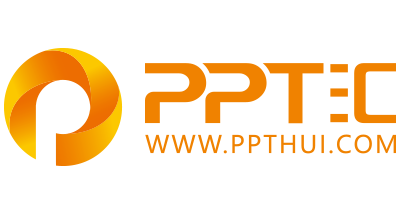 10000+套精品PPT模板全部免费下载
www.ppthui.com
PPT汇

PPT模板下载：www.ppthui.com/muban/            行业PPT模板：www.ppthui.com/hangye/
工作PPT模板：www.ppthui.com/gongzuo/         节日PPT模板：www.ppthui.com/jieri/
党政军事PPT：www.ppthui.com/dangzheng/     教育说课课件：www.ppthui.com/jiaoyu/
PPT模板：简洁模板丨商务模板丨自然风景丨时尚模板丨古典模板丨浪漫爱情丨卡通动漫丨艺术设计丨主题班会丨背景图片

行业PPT：党政军事丨科技模板丨工业机械丨医学医疗丨旅游旅行丨金融理财丨餐饮美食丨教育培训丨教学说课丨营销销售

工作PPT：工作汇报丨毕业答辩丨工作培训丨述职报告丨分析报告丨个人简历丨公司简介丨商业金融丨工作总结丨团队管理

More+
[Speaker Notes: 模板来自于 https://www.ppthui.com    【PPT汇】]